КОРОВЫ
Летним утром на лугу пасётся стадо коров.
Тело у коровы широкое, с округлыми раздутыми
Боками, ноги короткие, длинный сильный хвост.
Хвост у коровы напоминает метёлку, 
им она отгоняет надоедливых мух и слепней.
У коровы крупная голова с загнутыми вверх 
Рогами, стоячие уши, которыми она хорошо
 слышит, и большие тёмно – карие глаза.
У коров хороший нюх – обоняние:
По запаху они легко отличают 
съедобные от несъедобных травы.
Коровы – травоядные животные.
Не торопясь ходят коровы по лугу 
и щиплют траву.
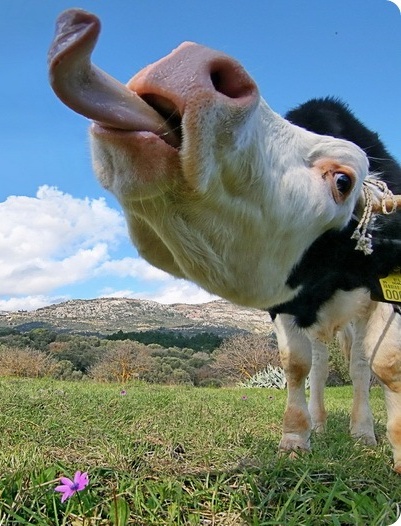 Сначала корова легко захватывает 
траву языком, а потом дёргает головой 
и срывает её.
Коровы мычат.
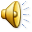 Днём хозяйки приходят доить коров. 
Молочные струйки звонко ударяют в пустые вёдра.
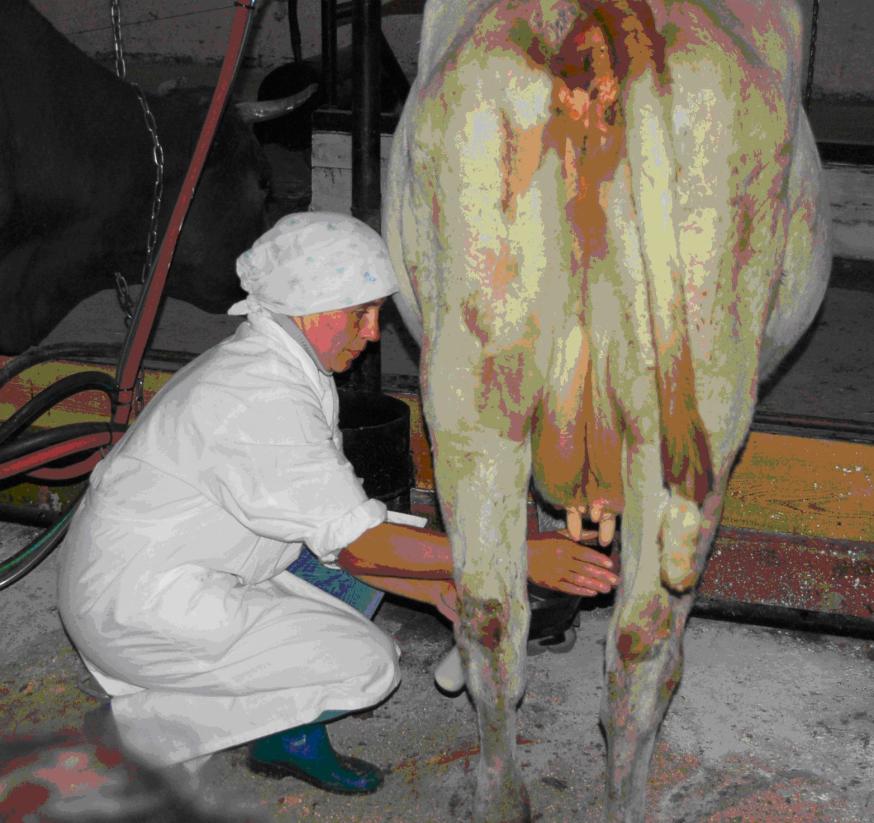 Вёдра скоро наполнятся пенистым и
 душистым парным молоком.
На ферме корову доят с помощью
специальных доильных аппаратов.
Коровы дают нам молоко и мясо.
А из молока люди научились готовить 
много полезных вкусных и питательных
продуктов.
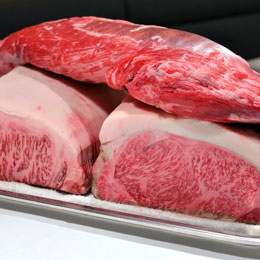 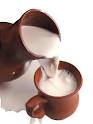 ЧТО КОРОВА НАМ ДАЁТ?
И сметану, и кефир,
Сливки, ряженку и сыр,
Творог, масло, простоквашу,
Молоко для вкусной каши
НАМ ДАЁТ БУРЁНКА НАША!
После дойки коровы ложатся отдохнуть.
Они лежат и неторопливо пережёвывают корм.
Летом хозяева заготавливают для коров 
корм на зиму. Начинается сенокос.
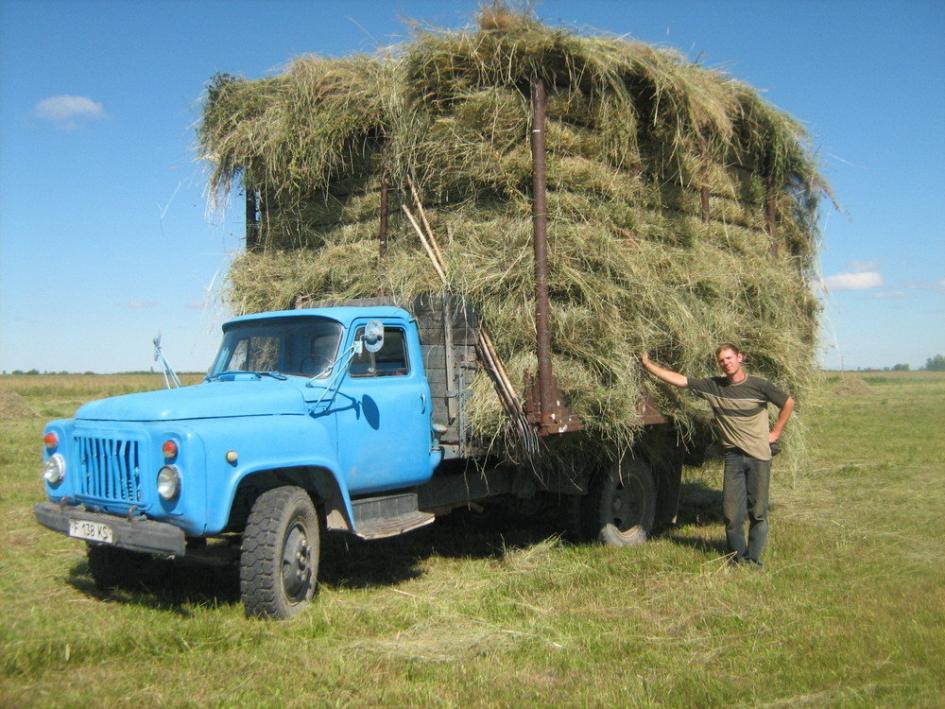 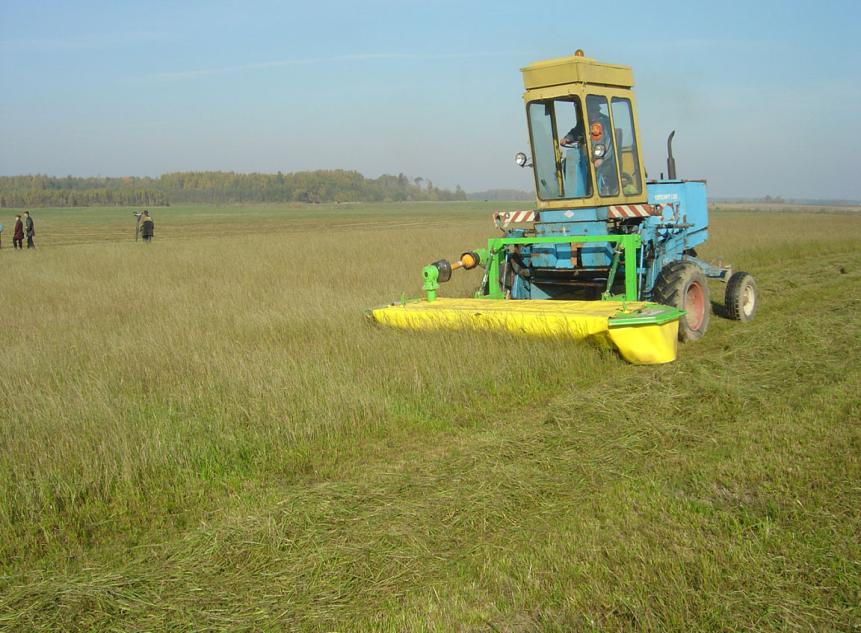 На больших лугах сено косят сенокосилками.
А на лужайках и полянах острой косой.
«Коси коса, пока роса»
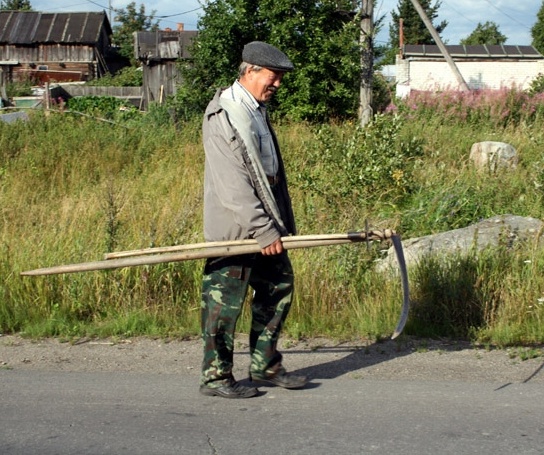 Зимой коров держат в сараях – коровниках.
Кормят соломой, сеном и мукой.
Детёныша коровы называют – телёнок.
Уже через час телёнок встаёт на ещё 
не окрепшие ножки. Корова заботливо 
вылизывает малыша языком.
Первое время телёнок пьёт материнское молоко.
А потом весело бегает по лугу и щиплет вместе
с мамой зелёную траву.
Хозяева любовно называют корову 
«кормилицей», «матушкой – коровушкой»,
«Бурёнушкой».
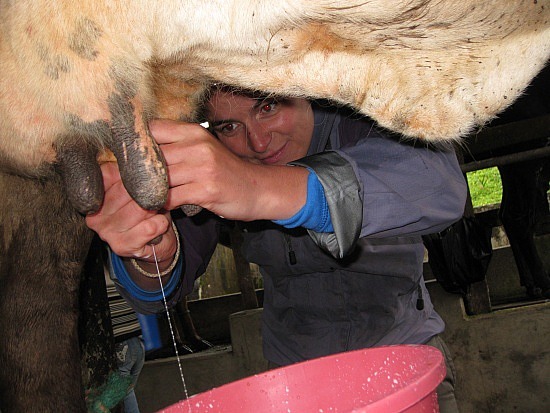 Я коровушку свою
Ранним утром подою,
Я поглажу ей бока:
Дай Бурёнка, молока!
Корове сена накошу
С медовыми цветами
И Бурёнку попрошу – 
Не расставайся с нами!
Презентацию подготовила
Панова Н.В. учитель – логопед, дефектолог
МКДОУ «Детский сад № 33»
Картинки взяты с интернета.